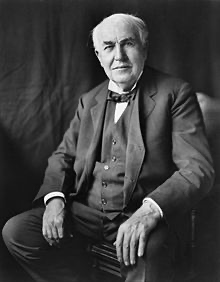 Thomas Edison
Download the information sheet and read it through to answer the questions in the PowerPoint
Biography: https://www.ducksters.com/biography/thomas_edison.php?fbclid=IwAR3psvrjwMeVHSsYLc_SlNtQznHX4i-4MJ3k8CEf_MLStMGnO0rA9P0y934
Vocabulary Check
patents - A government authority or licence conferring a right or title for a set period, especially the sole right to exclude others from making, using, or selling an invention.
entrepreneur - A person who sets up a business or businesses
corporations – A large company or group of companies
communications -  The exchanging of information by speaking, writing, or using some other medium.
Quick Start
Which American state was Edison born in?
When is Edison’s birthday?
How did he become a telegraph operator?
Where did he build his research labs?
List his three most famous inventions. 
What was Edison’s middle name?
What was his first invention?
How old was Edison when he first set up a lab in his parent’s basement?
Quick Start
Which American state was Edison born in? Ohio
When is Edison’s birthday? February 11, 1847 
How did he become a telegraph operator? One day he saved a child from a runaway train. The child's father repaid Edison by training him as a telegraph operator.
Where did he build his research labs? Menlo Park, New Jersey
List his three most famous inventions. The Phonograph, Light Bulb and The Motion Picture 
What was Edison’s middle name? Alva
What was his first invention? An electric vote recorder.
How old was Edison when he first set up a lab in his parent’s basement? 10
Extension questions
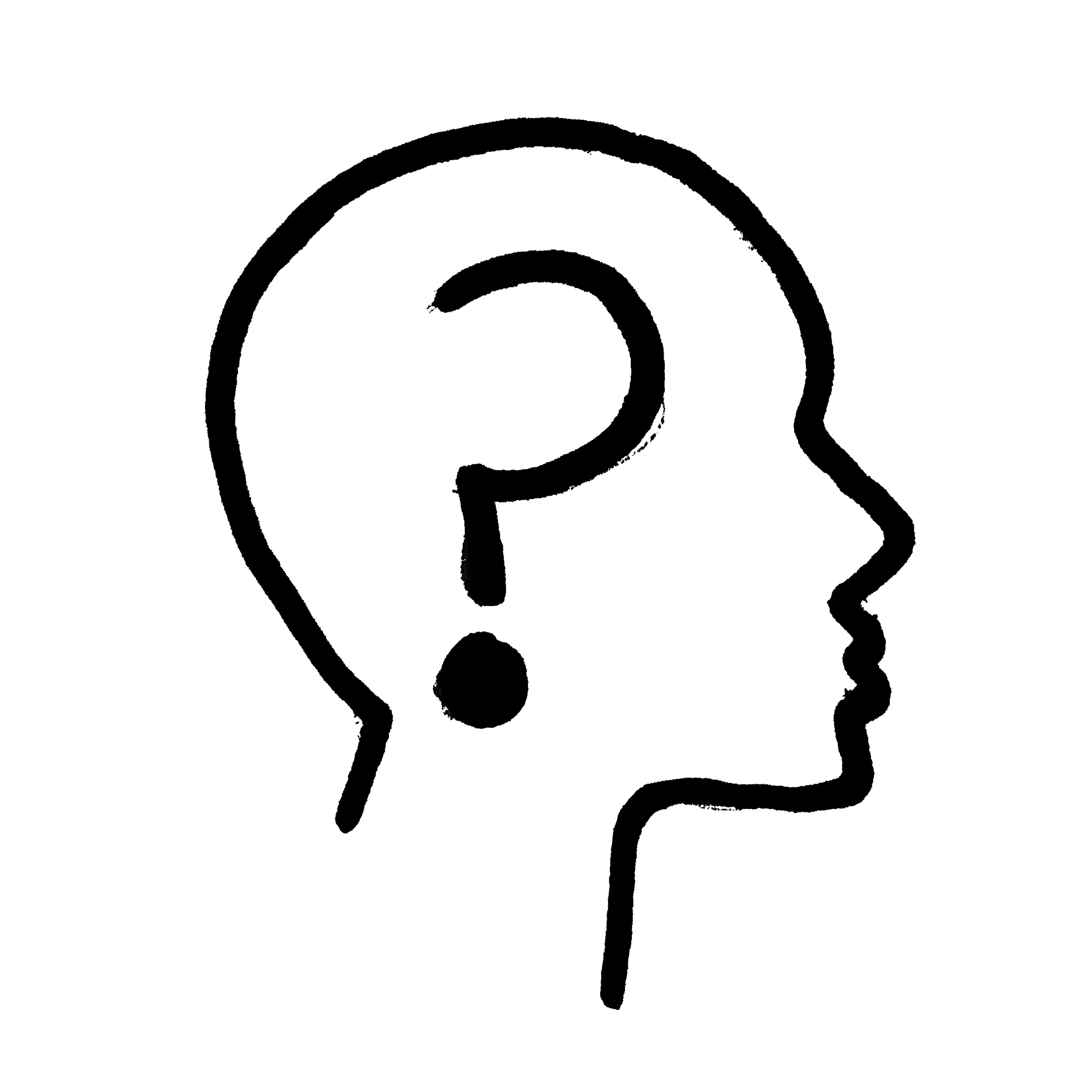 Individual Thinking
Based on what you now know about Thomas Edison, what title could you give to this biography about him that summarises the information in the text?
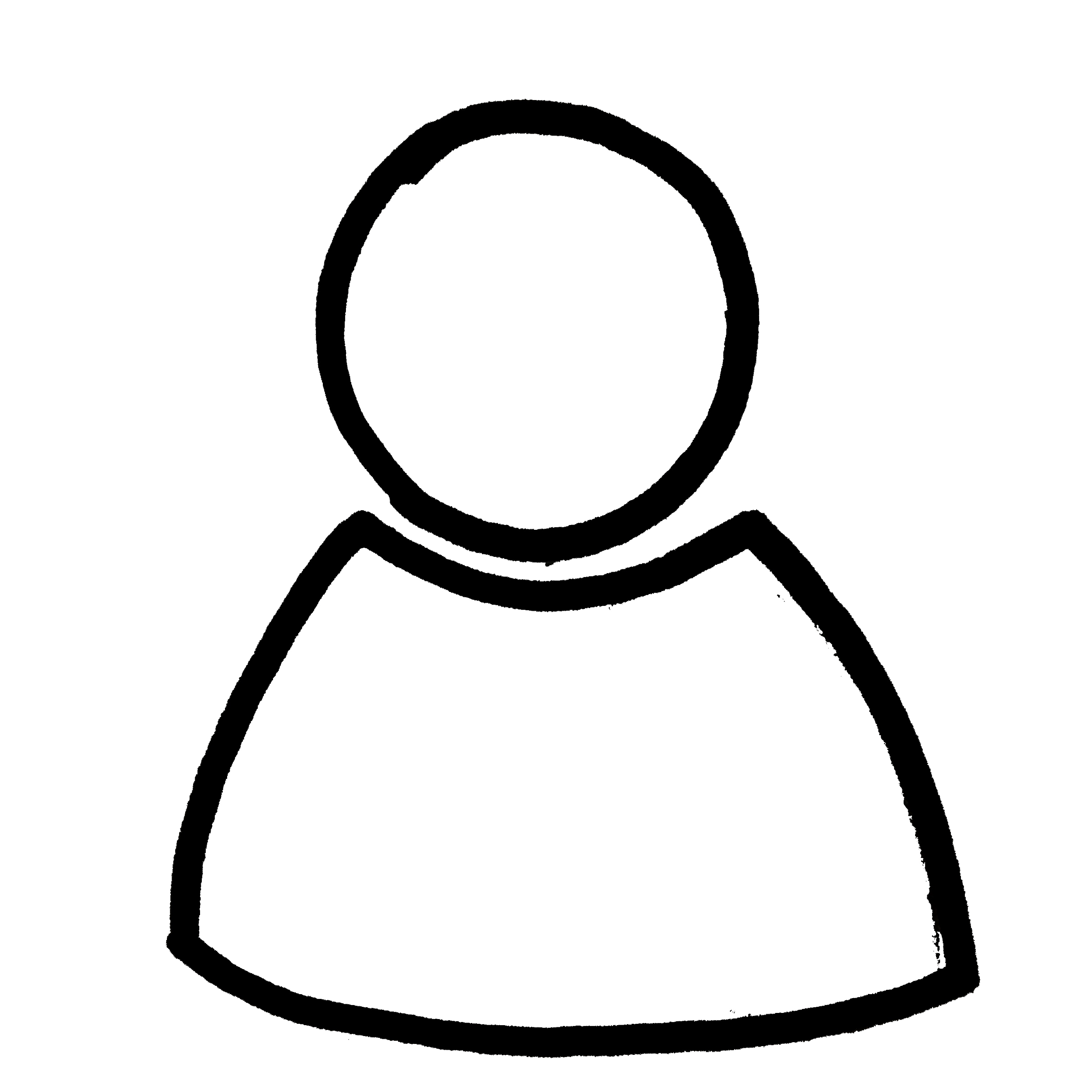 Solo Work
If you could ask Thomas Edison three questions about his work, what would they be? 
Think carefully about the questions you ask and ensure that they are not questions that you can find the answer to in the text.
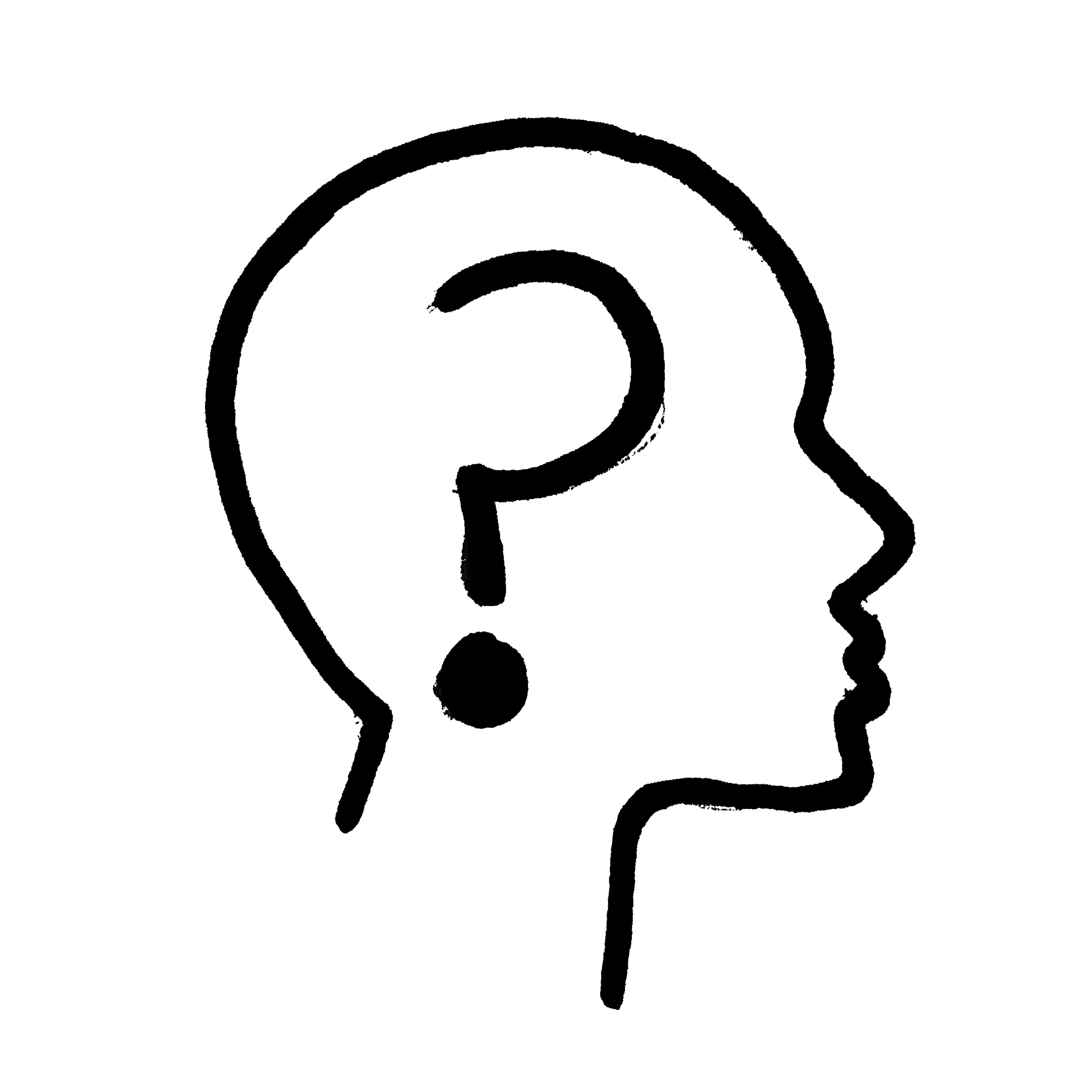 Individual Thinking
Which of Edison’s most famous inventions do you think is the best and why?